AI & Digital Transformation
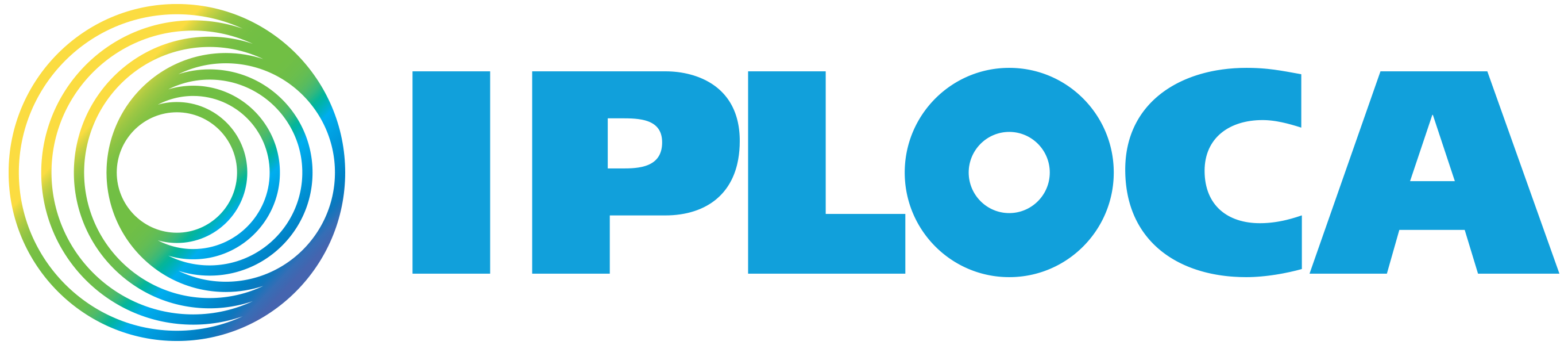 Group One
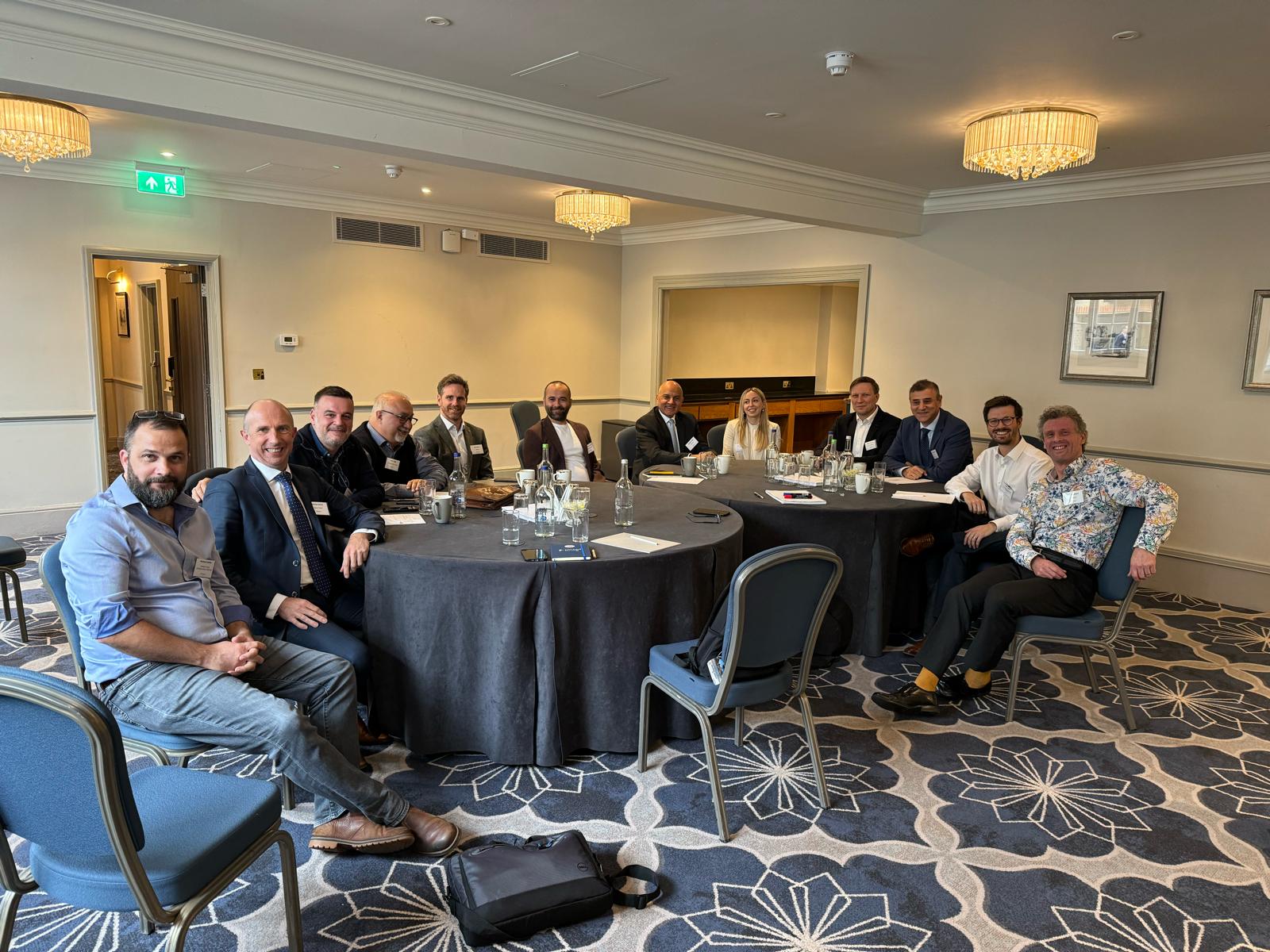 Team
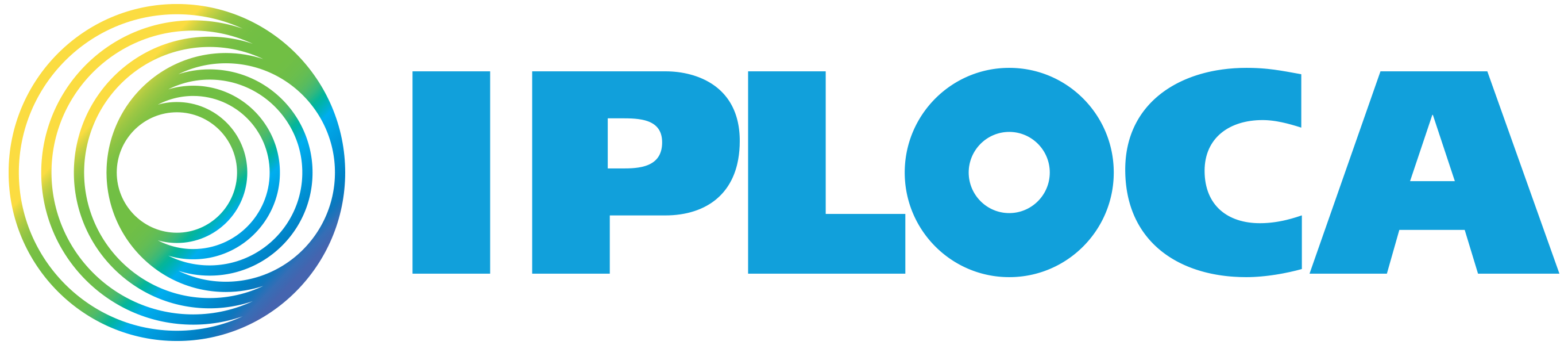 AI & DT Group 1
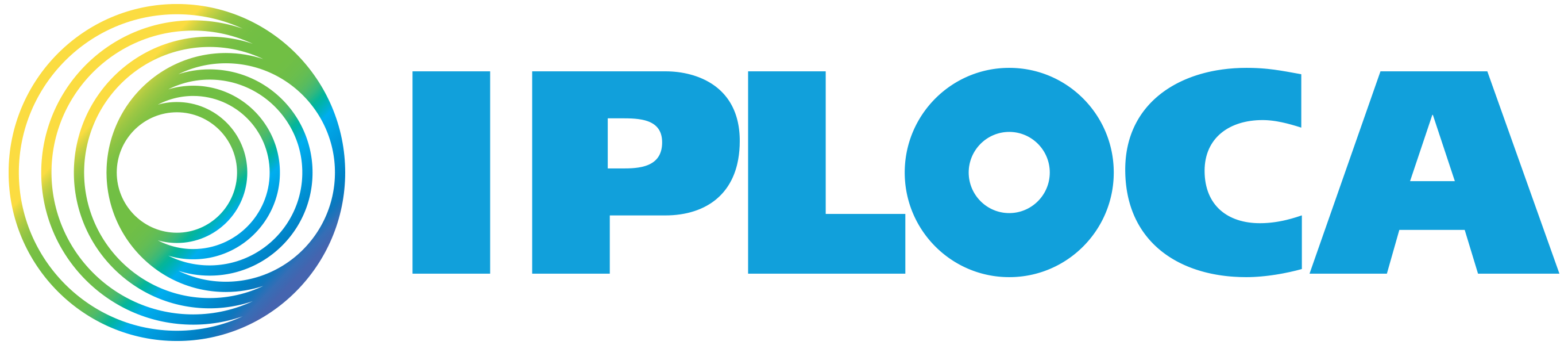 AI & DT Group 1
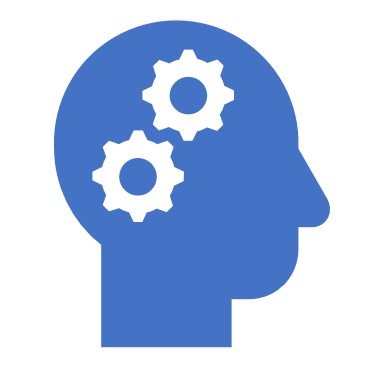 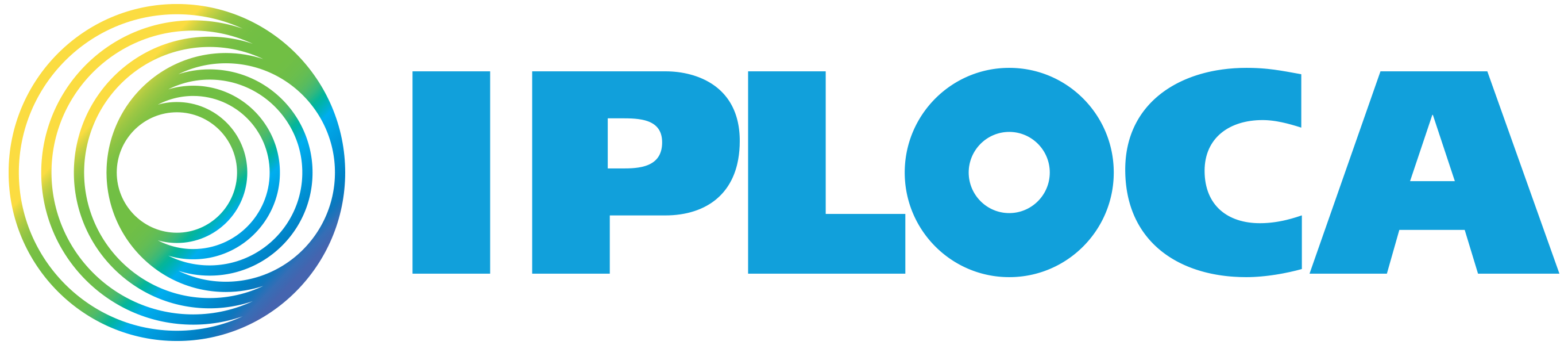 AI & DT Group 1
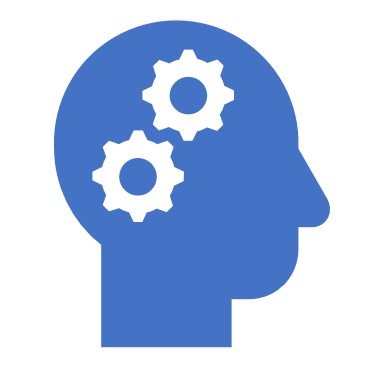 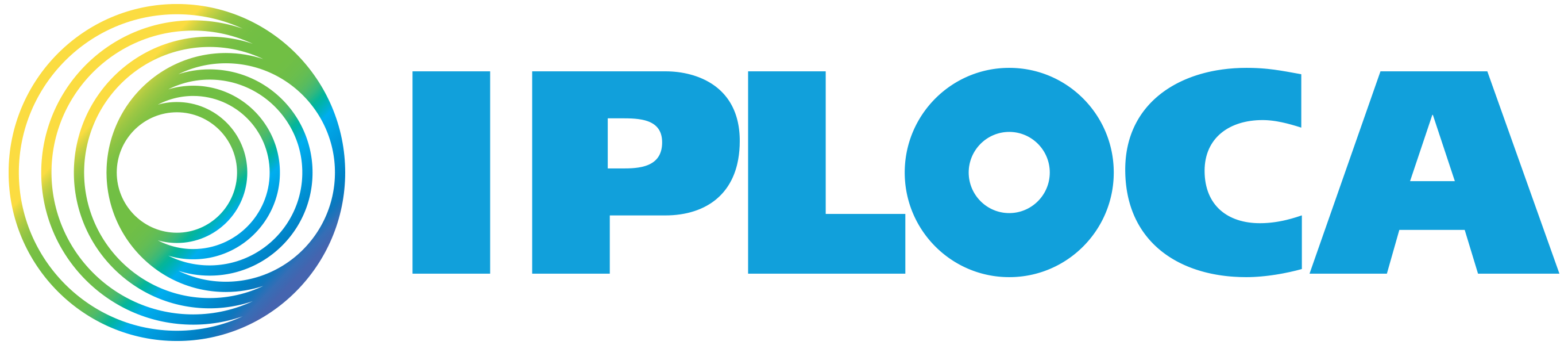 RISK
Discrimination in Decision Making
Predictive Safety Assessments
Lessons Learned (non-obvious insights)
Ergonomic inputs
Predict safe / comfortable liability
Personal Monitoring
Pre-emptive mitigation
Bid Risk
“Cleaning” the incoming data
Cross language and Discipline Decoding
Gap Analysis
Hazard Spotting
Information Workflows, Digital responses (on field)
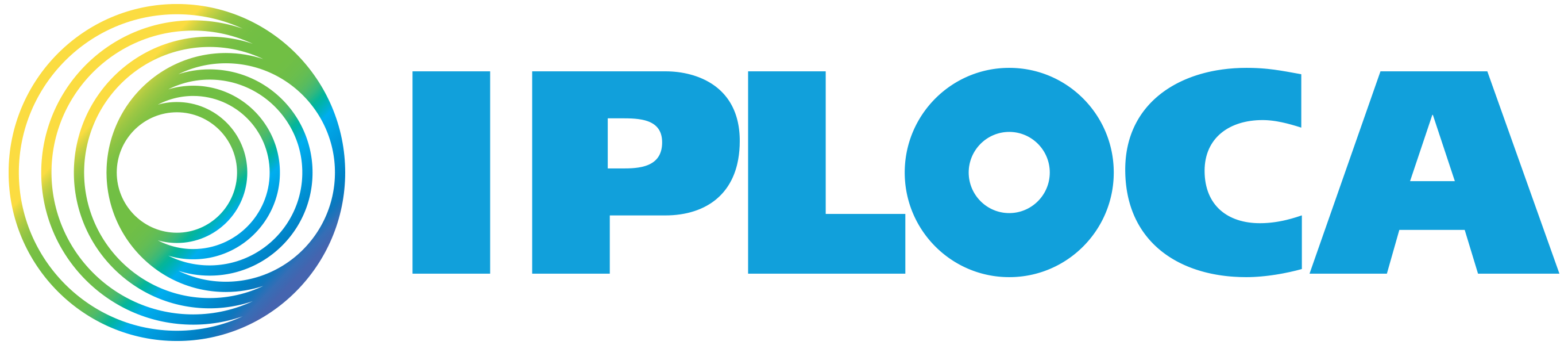 Information Workflows, Digital responses (on field)
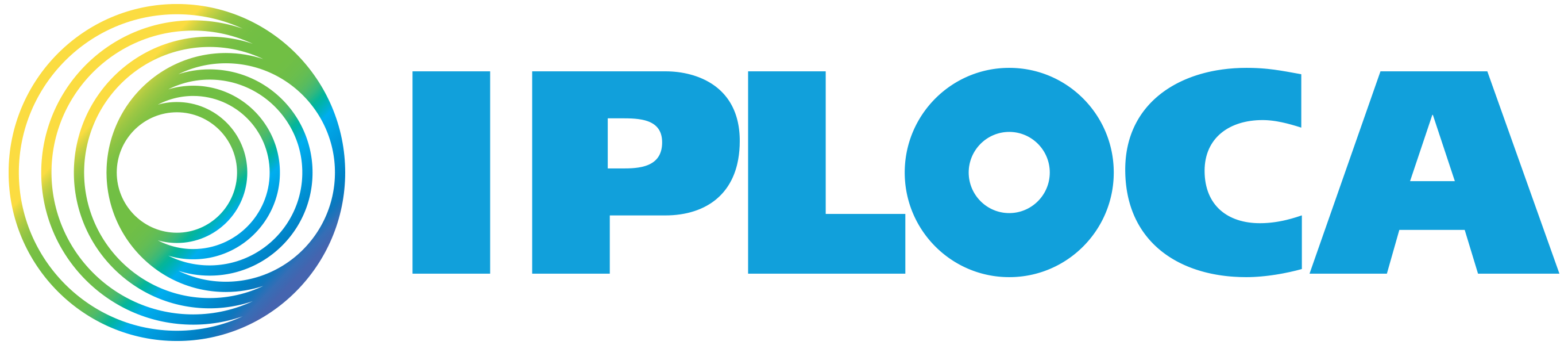 AI Transformation
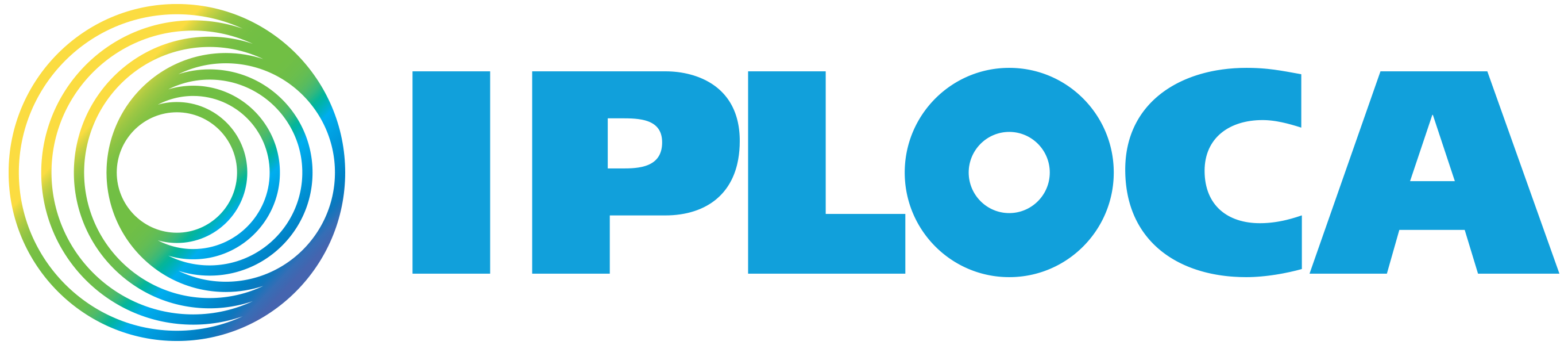 AI & DT
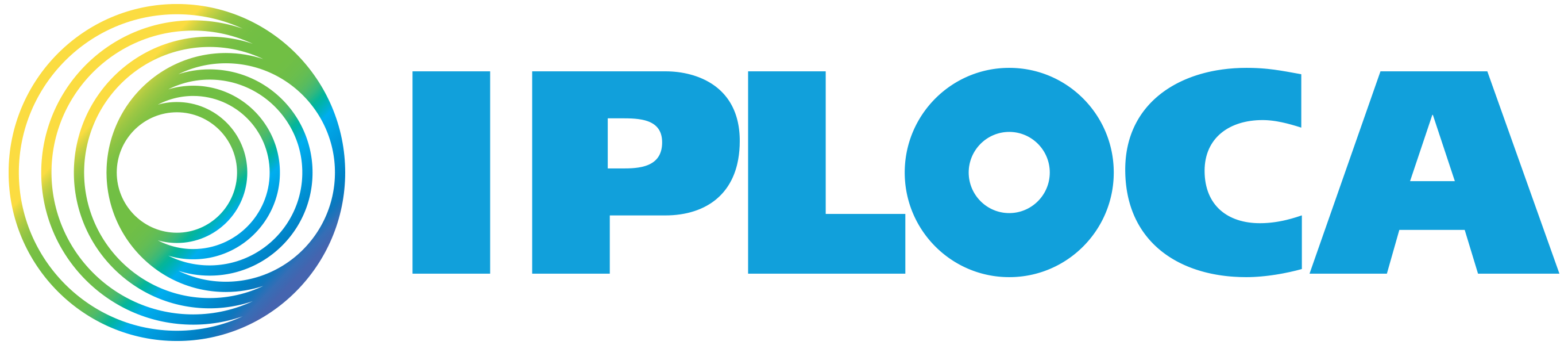 IoT
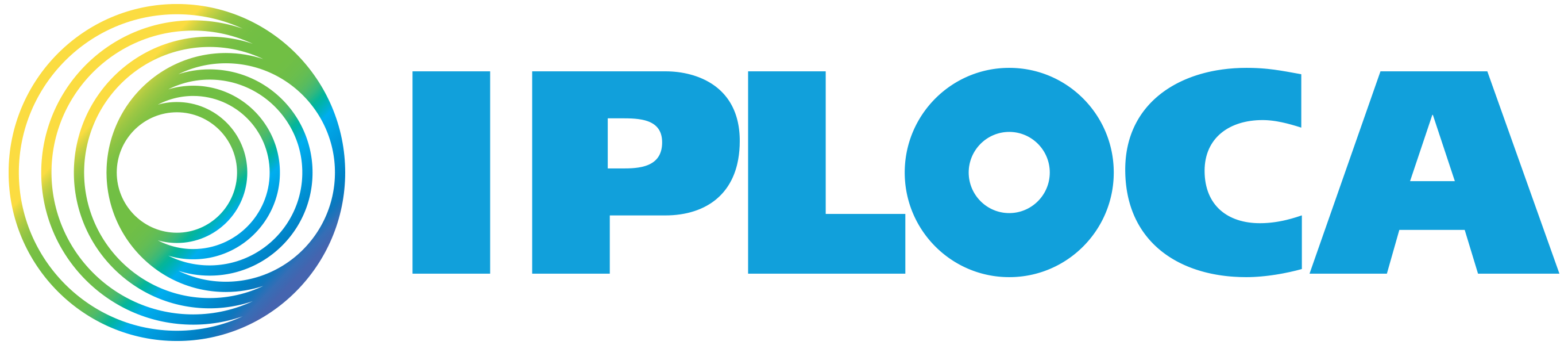 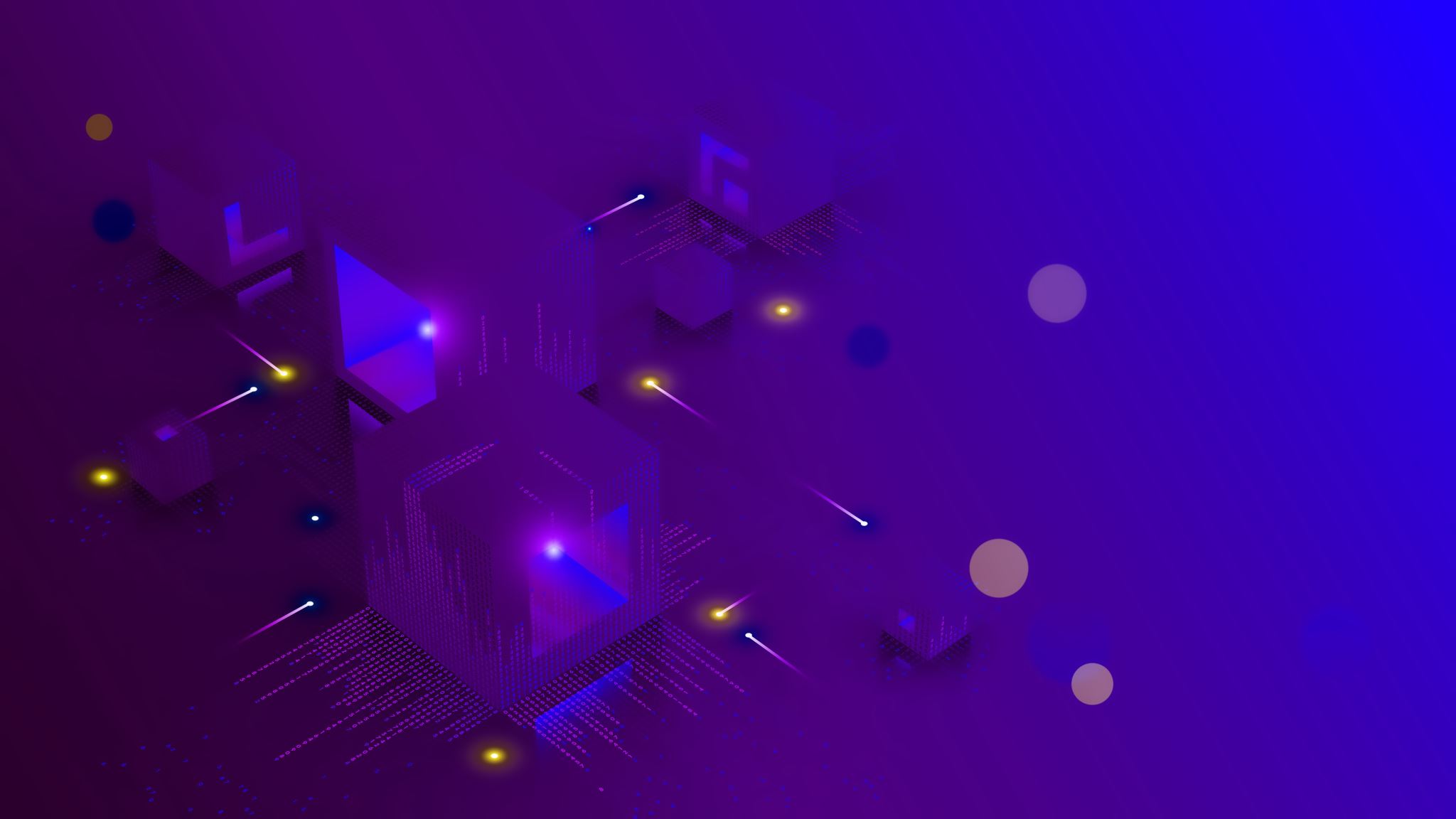 Questions
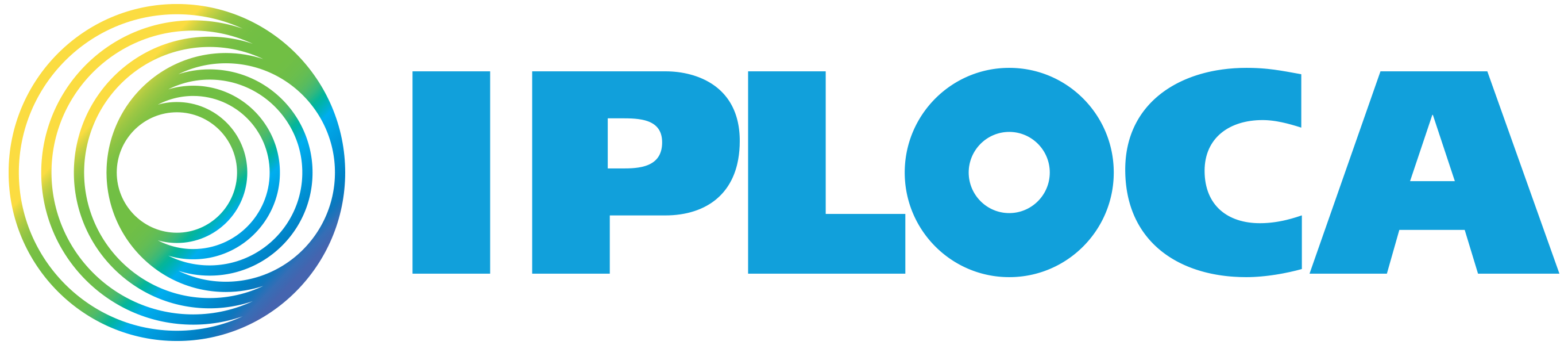 Thank you